الفصل الخامس
قائمة المركز المالي وقائمة التدفقات النقدية
قائمة المركز المالي
تفصح قائمة المركز المالي عن المركز المالي للمنشأة في تاريخ معين.
هي تقرير يوضح المعلومات الخاصة بقيمة استثمارات المنشأة الممثلة في الأصول ومصادر هذه الاستثمارات الممثلة في الالتزامات وحقوق الملكية.
تعتبر ملخصاً تاريخياً لكل من الأصول والالتزامات وكذلك حقوق الملكية.
تعتبر تقريرًا تاريخيًا نظرا لأنها تعكس الآثار التراكمية للأحداث والعمليات التي تمت في الماضي.
دلالة قائمة المركز المالي وأهميتها:
تساهم قائمة المركز المالي في عملية التقرير المالي من خلال تقديم الأسس الخاصة بكل من:
1ـ حساب معدلات العائد على الاستثمار.
2ـ تقييم هيكل رأس المال في المنشأة.
3ـ تقدير درجة السيولة والمرونة المالية في المنشأة.

السيولة  Liquidity:
تعبر عن مقدار الوقت المتوقع مروره قبل أن يتحقق أصل معين أو يتحول إلى نقدية أو قبل أن يسدد التزام معين . فنسب السيولة تقيس مدى قدرة المنشأة على الوفاء بالالتزامات الجارية والمستحقة.

المرونة المالية  Financial Flexibility:
تعبر عن قدرة المنشأة على اتخاذ إجراءات فعالة لتعديل مقدار وتوقيت التدفقات النقدية حتى يمكنها الاستجابة للاحتياطيات والفرص غير المتوقعة  .
حدود قائمة المركز المالي :
أولاً: من الناحية المثالية يجب أن تظهر الأصول والالتزامات بالقيم الجارية, وحينئذ فإن حقوق الملكية سوف تعبر عن صافي القيمة الحقيقية للمنشأة.. لكن المبادئ المحاسبية المتعارف عليها تتمسك بمبدأ التكلفة التاريخية في تقويم العناصر وهذا يمثل قيدًا على قائمة المركز المالي ودلالتها.

ثانيًا:  يتم تحديد بعض العناصر طبقاً للتقدير الشخصي مثل مخصصات الاستهلاك والديون المشكوك فيها وهذا قد يؤثر على دقة وموضوعية تحديدها.

ثالثًا: هناك بعض العوامل والظروف ذات تأثير جوهري على المركز المالي ونتائج الأعمال ولا تعكسها القائمة وذلك لصعوبة التعبير عنها في صورة نقدية.. مثل العقود والارتباطات المبرمة بخصوص شراء أصول في المستقبل أو كفاءة وشهرة رجال الإدارة العليا.
كيفية عرض وتبويب عناصر قائمة المركز المالي :
ـ هناك هدفان مرغوبان في المعلومات المعروضة بالقائمة : 

1ـ الوضوح Clarity والقابلية للقراءة Readability.
يعني ان المعلومات لابد ان تكون قابلة للفهم ,ومفيدة لمستخدمي القوائم المالية
بحيث تكون ملائمة لاتخاذ القرارات وامكانية الاعتماد عليها

2ـ الإفصاح  Disclosure  :
يعني الافصاح عن جميع المعلومات في صلب القوائم المالية أو المرفقات
بحيث تكون هذه المعلومات ملائمة لاتخاذ القرارات , سواء كانت معلومات         تاريخية او مستقبلية
تبويب المجموعات الرئيسية في قائمة المركز الماليقائمة المركز الماليفي 12/30/......
أولاً: الأصول المتداولة : Current Assets
تشتمل على النقدية والأصول الأخرى التي يتوقع تحويلها أو بيعها أو استخدامها خلال السنة المالية أو دورة التشغيل أيهما أطول..
 
داخل مجموعة الأصول المتداولة يتم عرض وتبويب الأصول المتداولة  طبقًا لدرجة سيولتها النقدية خلال دورة التشغيل . 
 النقدية 
 الاستثمارات قصيرة الأجل
  المبالغ تحت التحصيل 
  المخزون السلعي
أ ـ النقدية : Cash
النقدية بخزينة المنشأة. 
النقدية الموجودة كأرصدة للحسابات الجارية في البنوك, شريطة أن تكون متاحة للاستخدام الفوري .

قد تكون هناك قيود تحد من حرية استخدام المنشأة لجزء من النقدية المتاحة للمنشأة لفترة تقل عن عام مالي,, في هذه الحالة يتم إدراجها ضمن عنصر النقدية ضمن الأصول المتداولة وبشرط الإفصاح عن طبيعة القيود.. كما في المثال التالي:





مع ملاحظة أنه إذا كانت هذه القيود تتعلق بأغراض طويلة الأجل, فإنه يتم تبويبها ضمن الاستثمارات طويلة الأجل.. كما في المثال التالي:
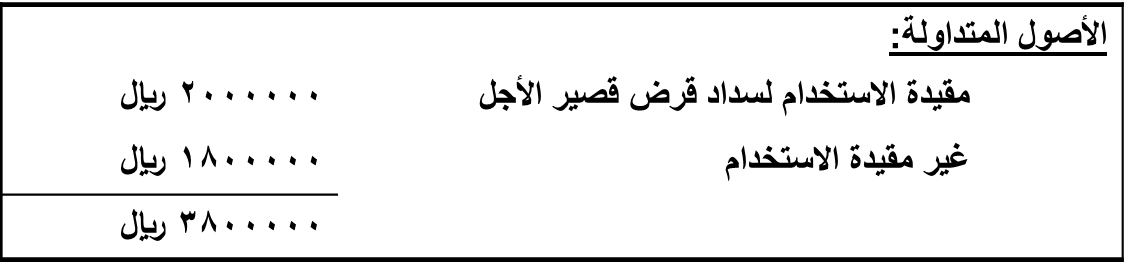 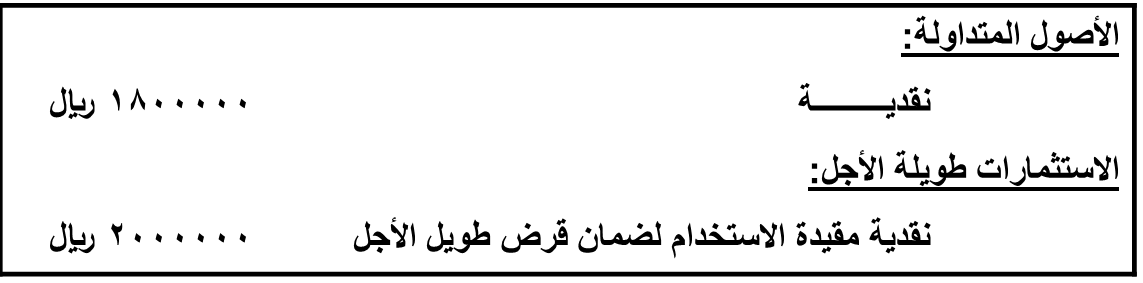 ب ـ الاستثمارات قصيرة الأجل : Marketable Securities
هي بمثابة أسهم وسندات تشتريها المنشأة من سوق الأوراق المالية بغرض الاستثمار خلال فترة قصيرة الاجل
الأوراق المالية المقتناه بغرض الاتجار.  وتقيم بالقيمة السوقية
الأوراق المالية المتاحة للبيع  يتم تقويمها بالقيمة السوقية
السندات المقتناه لتاريخ الاستحقاق   يتم تقويمها طبقاً لأساس التكلفة


ج ـ المبالغ تحت التحصيل : Receivables

هي الحقوق المالية التي تنشأ للمنشأة طرف الغير ويستحق تحصيلها خلال السنة المالية الجارية أو دورة التشغيل أيهما أطول، تتضمن  
حسابات المدينين  : يتم تقويمها بالقيمة القابلية للتحقق
الأوراق التجارية : ويتم تقويمها بالقيمة الحالية(القيمة الاسمية +الفوائد المستحقة عليها)
المدينين المتنوعين التي تنشأ نتيجة ضخ قروض لشركات تابعة أو منح سلف لموظفي المنشأة : تم تقويمها بالقيمة الدفتريه لها
      

د ـ المخزون السلعي : Inventory

تختلف مكونات المخزون السلعي باختلاف طبيعة المنشأة:
في المنشآت التجارية  يقتصر على السلع الجاهزة للبيع .
في المنشآت الصناعية  يشتمل على المواد الأولية والمنتجات تحت التشغيل والإنتاج التام .
يجب أن يقوم بالتكلفة التاريخية وفقًا للمبادئ المحاسبية المتعارف عليها, ولكن نظرًا لبعض الاعتبارات العملية يتم تقويمه طبقاً ”لقاعدة التكلفة أو السوق أيهما أقل“ .
ثانيًا: الاستثمارات طويلة الأجل : Long- Term Investments
تشتمل على مجموعة مختلفة من العناصر مثل:
الاستثمارات في أسهم وسندات وأوراق تجارية طويلة الأجل.
حيازة أصول ثابتة بغرض الاحتفاظ بها لتحقيق مكاسب عرضية عندما يتم بيعها في المستقبل. ( لا تكون مشتراة بغرض الاستخدام في العملية الانتاجية)
الأموال المخصصة والتي تمثل ودائع نقدية لأغراض خاصة مثل سداد قروض طويلة الأجل أو دفع معاشات للموظفين عند التقاعد.
الاستثمارات في شركات تابعة أو فروع غير مندمجة.
 .
ثالثًا: الأصول طويلة الأجل أو غير المتداولة : Long- Term Assets


هي الأصول الملموسة التي تحصل عليها المنشأة بغرض الاستخدام في العملية الإنتاجية وليس بغرض إعادة بيعها (عادة ما يطلق عليها الأصول الثابتة مثل: الأراضي, والمباني, والسيارات والأثاث ...الخ).
 يتم استهلاكها خلال عمرها الإنتاجي المقدر باستثناء الأراضي لعدم إمكانية تحديد عمرها الإنتاجي المقدر.
 تقوم بالتكلفة التاريخية ثم يتم طرح مخصصات الاستهلاك الخاصة بها.
رابعًا: الأصول غير الملموسة : Intangible Assets
هي عناصر تفتقر للكيان المادي الملموس.
غالباً ما تقترن منافعها المستقبلية بدرجة عالية من عدم التأكد ويصعب تحديد قيمتها أو تقدير عمرها الانتاجي.
من أمثلتها: شهرة المحل وبراءات الاختراع والعلامات التجارية، يجب الإشارة للمبادئ أو الأسس المتبعة في تقييمها وكيفية استنفاذها في الملاحظات المرفقة بالقوائم المالية.

خامسًا: الأصول الأخرى : Others Assets


هي العناصر التي لا يمكن تبويبها تحت أي مجموعة من المجموعات الأربع السابقة.
من أمثلتها: المصروفات المقدمة التي سيتم تحميلها على إيرادات عدة فترات محاسبية مقبلة, والمبالغ تحت التحصيل طويلة الأجل, والآلات المستغنى عن استخدامها في الإنتاج تمهيداً للتخلص منها.